IL SISTEMA
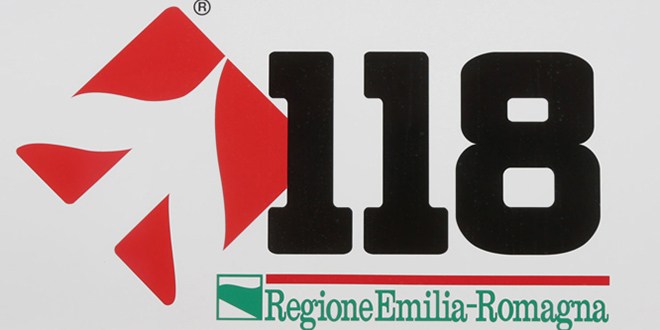 OBIETTIVI :
1. CONOSCERSI RECIPROCAMENTE
2. RISPETTARE GLI STANDAR
3. ESSERE CONSAPEVOLI DEL SISTEMA
Quando nasce il 118
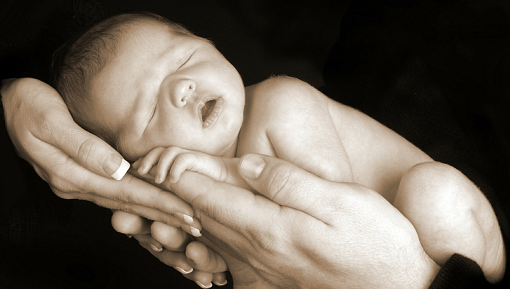 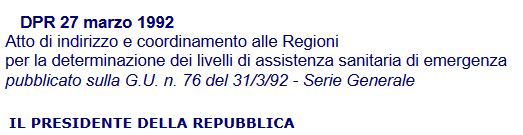 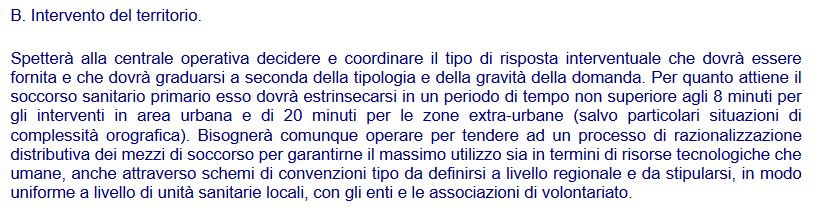 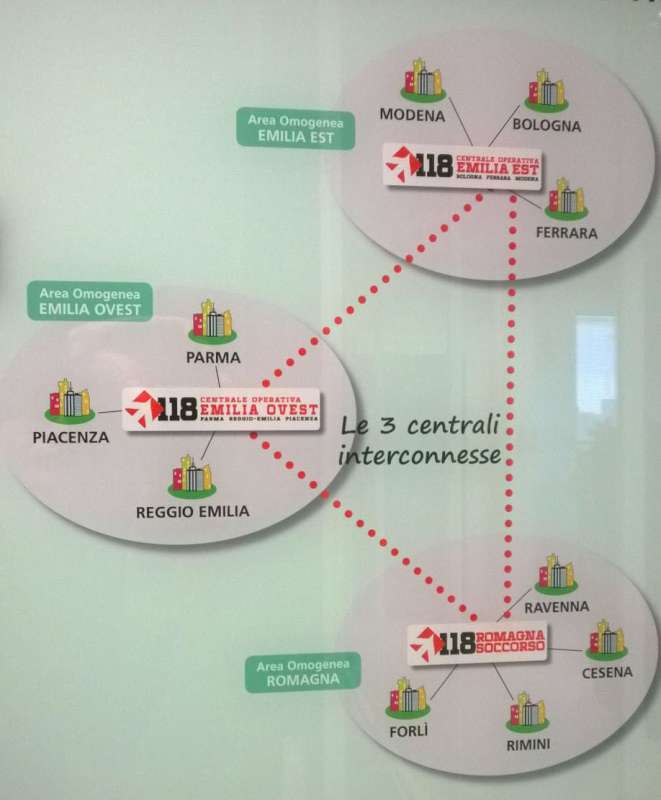 IL 118 IN
EMILIA
ROMAGNA
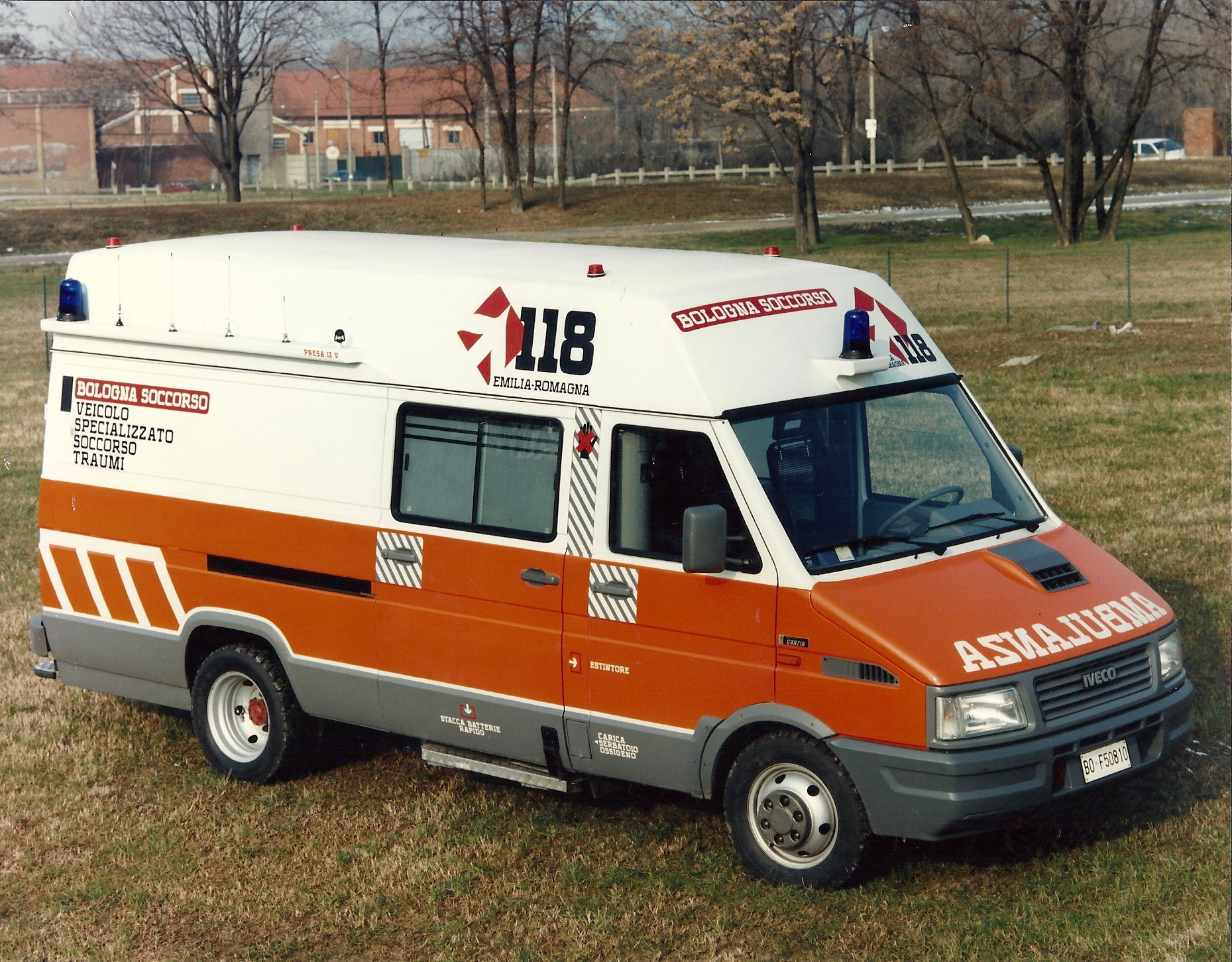 I NUMERI DELLA C.O. 118 EMILIA EST
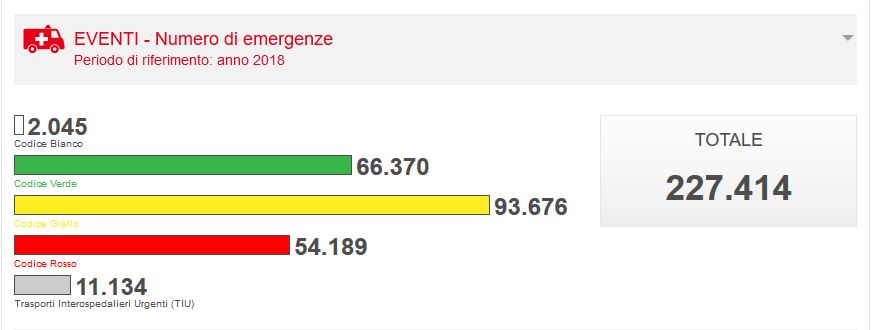 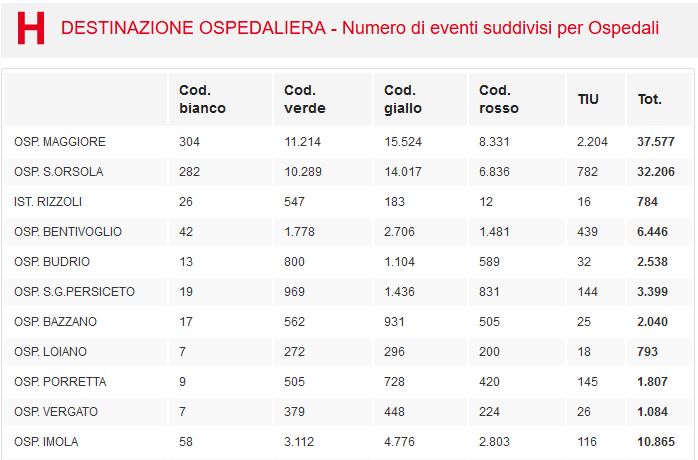 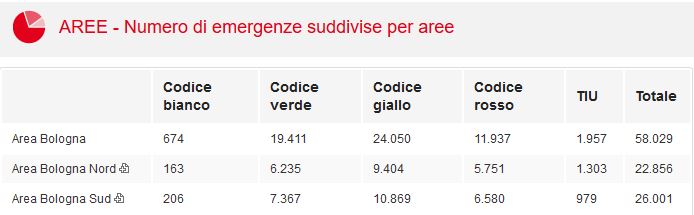 Mattinata «Quasi Normale»
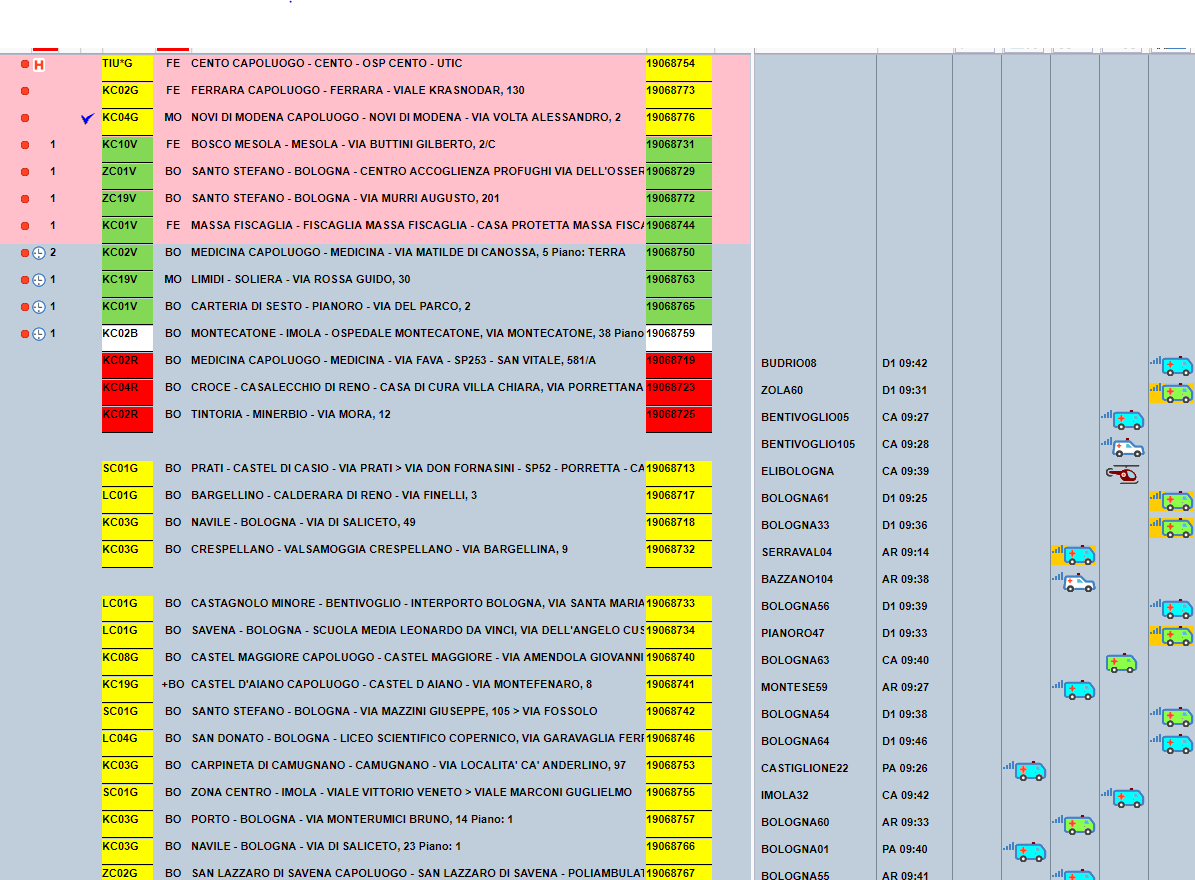 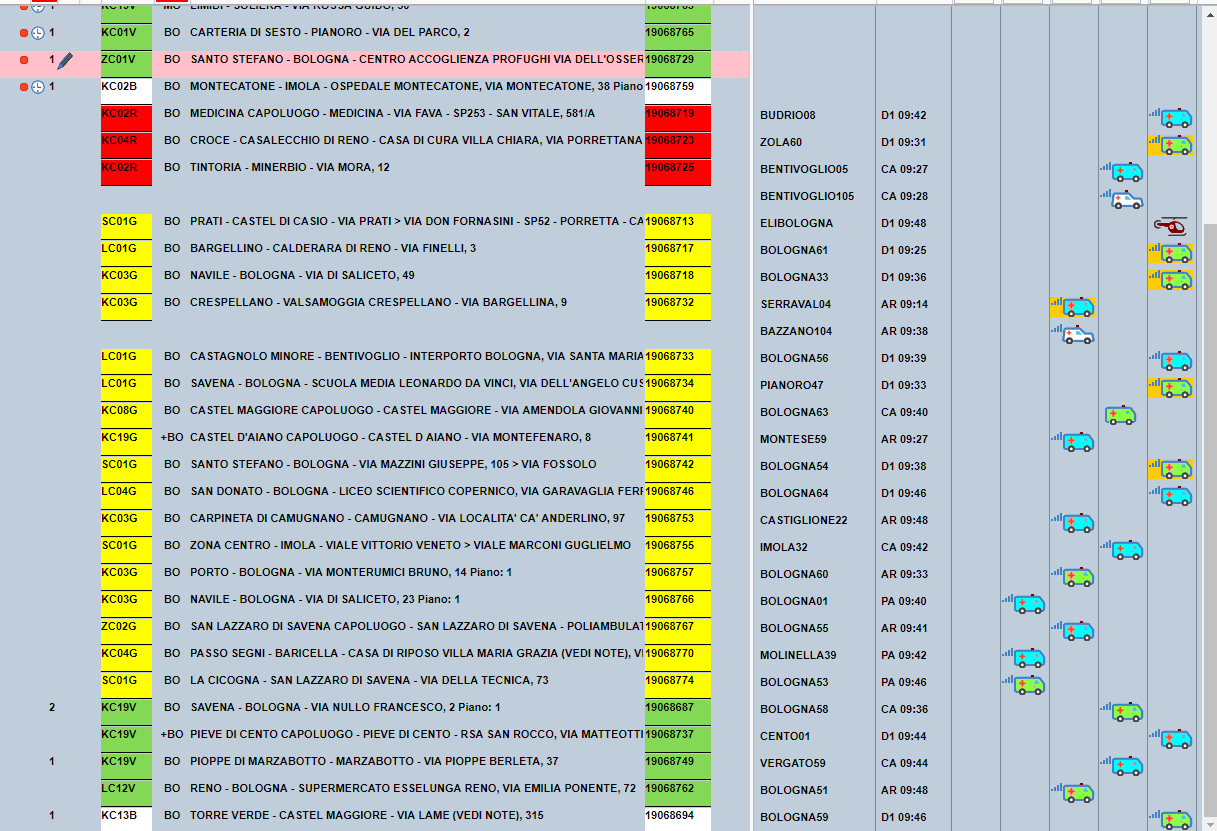 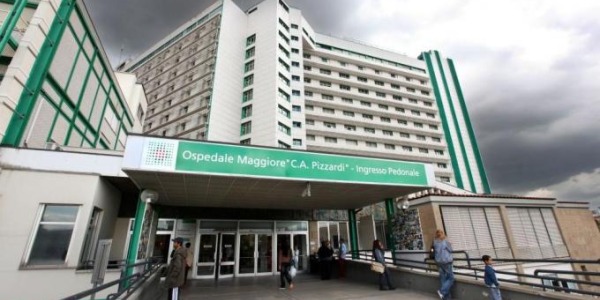 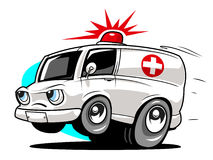 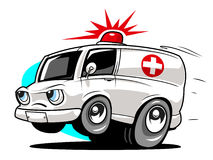 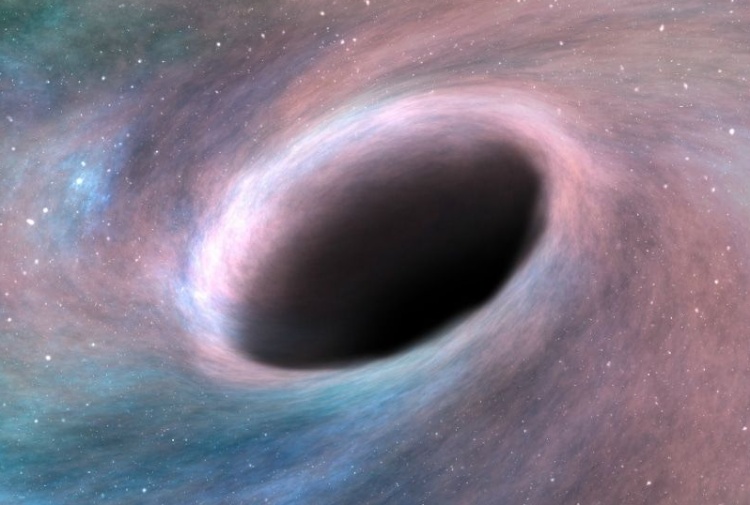 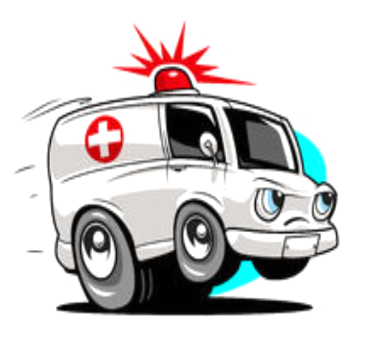 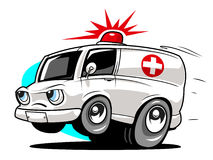 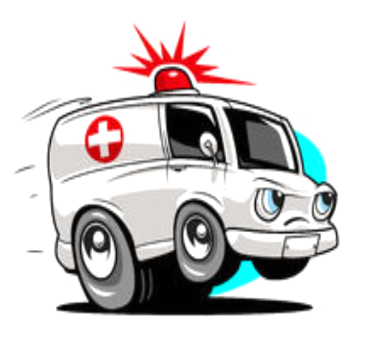 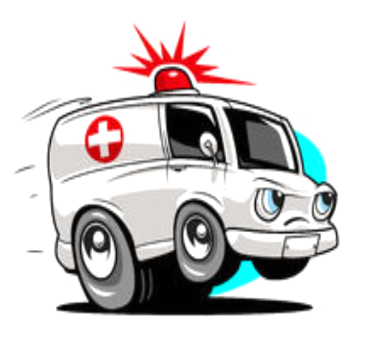 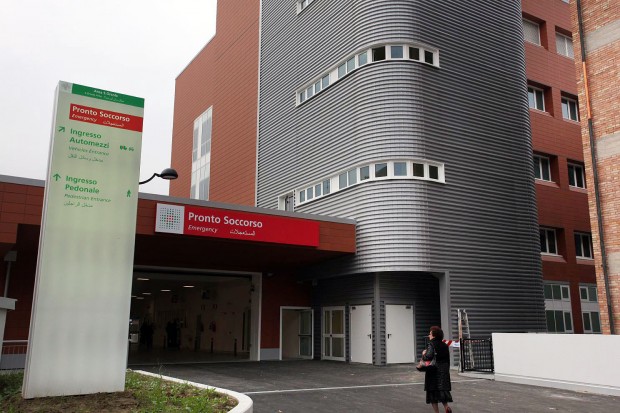 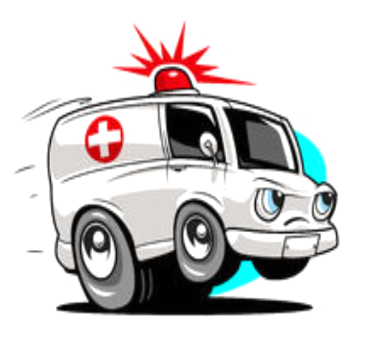 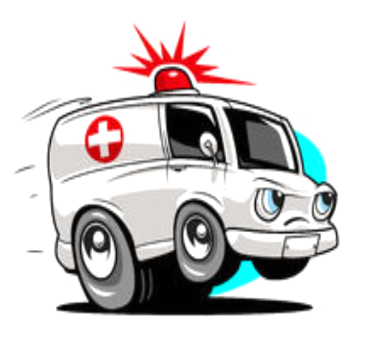 IL BUCO NERO
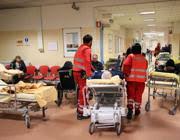 MA PERCHE’ NON SI LIBERANO…
SARANNO NEL BUCO NERO DEL TRIAGE
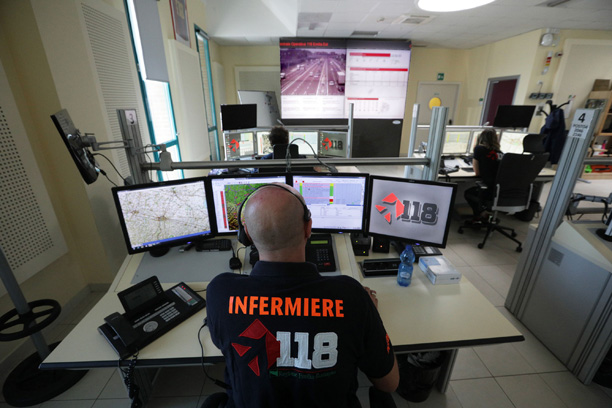 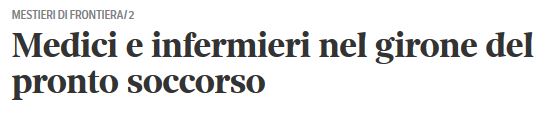 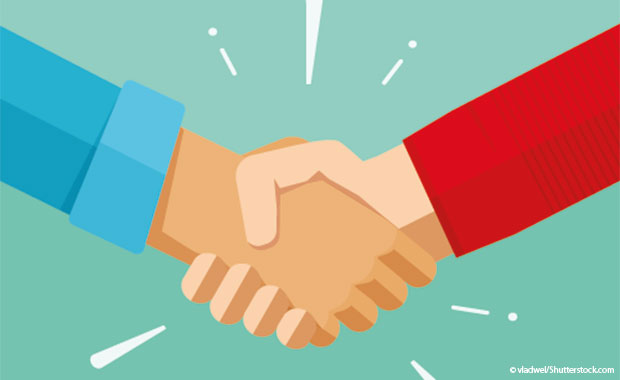 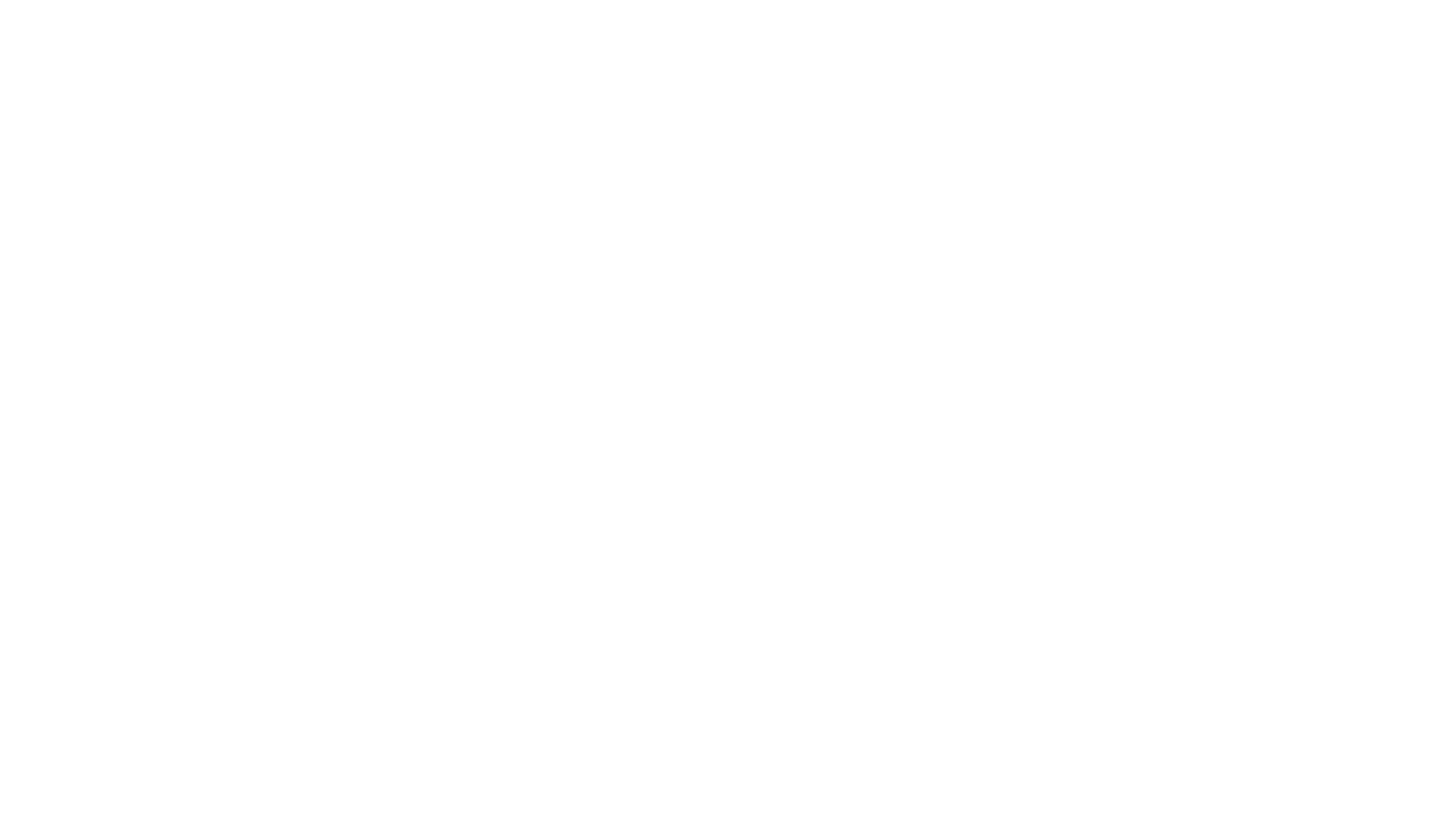 STRINGIAMO UN
PATTO 
TRA DI NOI
PER 
L’UTENTE
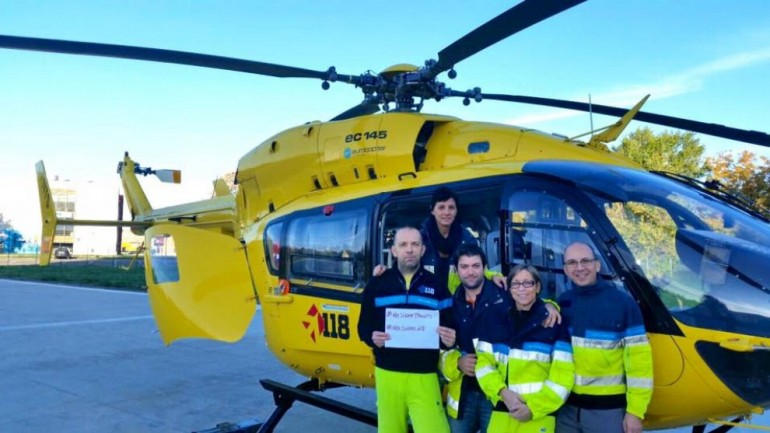 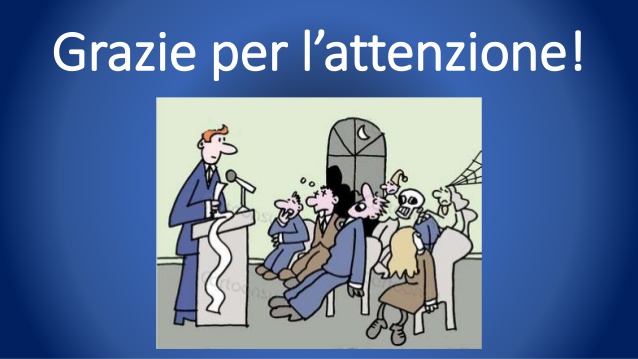